E-mail, social, PPC,analytika, SEO, klíčová slova
Martin přednáší
PLIN052 Copywriting, jaro 2018
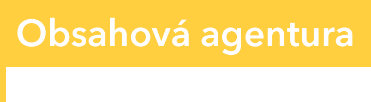 Co tedy budeme dělat?
19. 2. – Úvod

5. 3. – Klient + zákazníci, kde hledat data, vyplnění šablony

19. 3. – Prodejní text, příběh

2. 4. – E-mail, social, PPC 

16. 4. – Analytika, SEO, klíčová slova

30. 4. – Práce copywritera

14. 5. – Finální výstupy, zpětná vazba, závěr
I. E-mail
8 konkrétních obsahových tipů, které zásadně vylepší vaše e-maily.
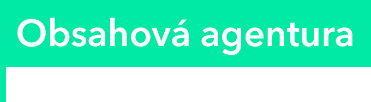 1) Odhal se, kdož e-mail posíláš
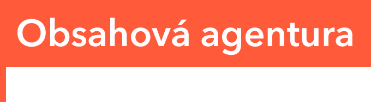 25 znaků
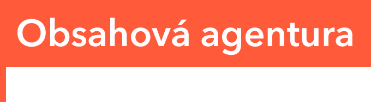 Člověk, nebo značka?
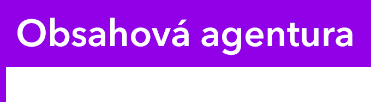 1) Odhal se, kdož e-mail posíláš: checklist
Je odesílatel dostatečně krátký?
Nehraju si v očividně hromadném e-mailu na osobní komunikaci?
Je jméno spojeno se značkou?
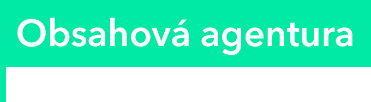 2) Uveď, čeho si žádáš
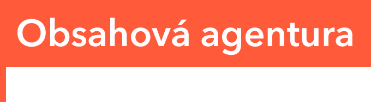 Udělej to… jinak!
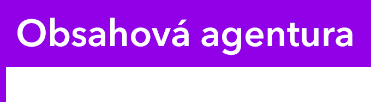 2) Uveď - čeho si žádáš: checklist
Liším se předmětem od ostatních?
Nepoužívám spam slova ZDARMA, SLEVA, vykřičníky!!! a triky jako re: ?
Nepřetékám? Outlook ukazuje 37 znaků 
A hlavně: mám, co posílat, a komu?
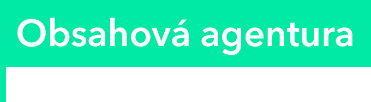 3) Ukaž hned jen to, co chceš
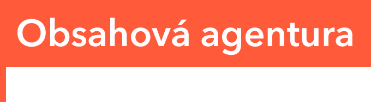 Na úryvku záleží
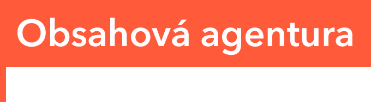 Trik první větou
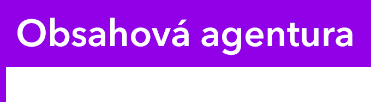 3) Ukaž hned jen to, co chceš: checklist
Zobrazuje e-mailový klient správnou první větu?
Navazuje věta na předmět, nebo jej dokonce rozvíjí?
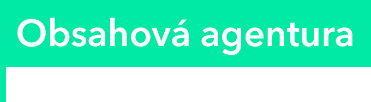 4) Neuveď klikajícího ve zmatek
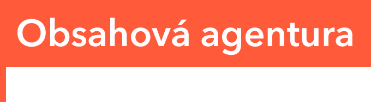 Fajn, první shoda
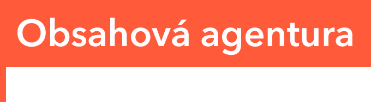 Hurá, jsem tu správně
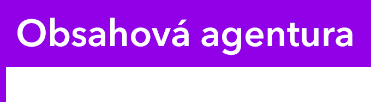 4) Neuveď klikajícího ve zmatek: checklist
Dodržuju pravidlo triády – shodný předmět, titulek a text za odkazem? 
Nebo využívám alespoň shodnou část věty nebo klíčové slovo?
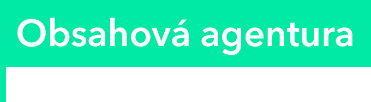 5) Nezahlť výzvami k akci
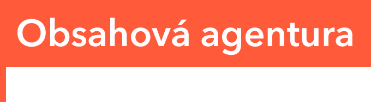 Prostě jen jedna věc
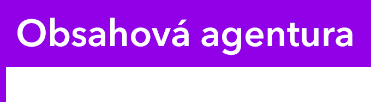 5) Nezahlť výzvami k akci: checklist
Když si nejsem jistý, dodržuji pravidlo 1 e-mail = 1 cíl?
Když chci konverzi, jdou všechna CTA k témuž cíli?
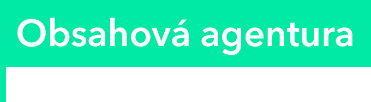 6) Rozehraj trochu copy umění
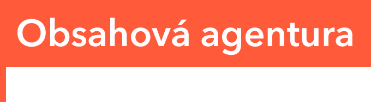 Prchalův oblouček
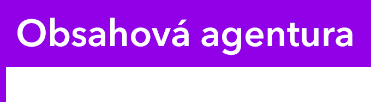 6) Rozehraj trochu copy umění: checklist
Dokážeš v závěru e-mailu navázat na úvod?
Může to být nesouvisející věc – důležité je se k ní vrátit a vypointovat ji.
Nebo máš jiný způsob, jakým e-mail zarámuješ?
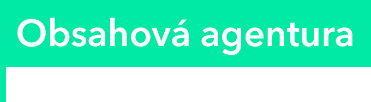 7) Zahoď to prkno v sobě
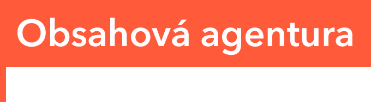 4x více kontaktů? OK!
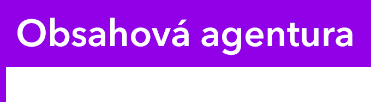 7) Zahoď to prkno v sobě: checklist
Nemluvím jako úředník nebo robot?
Můžu být kdekoliv osobnější, otevřenější, lidštější?
Můžu to jakkoliv personalizovat?
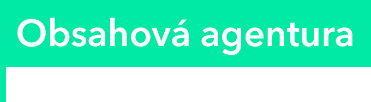 8) Vytěž neviditelného sluhu
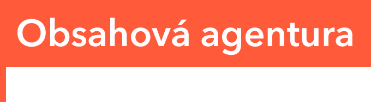 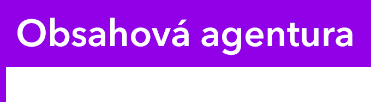 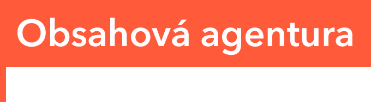 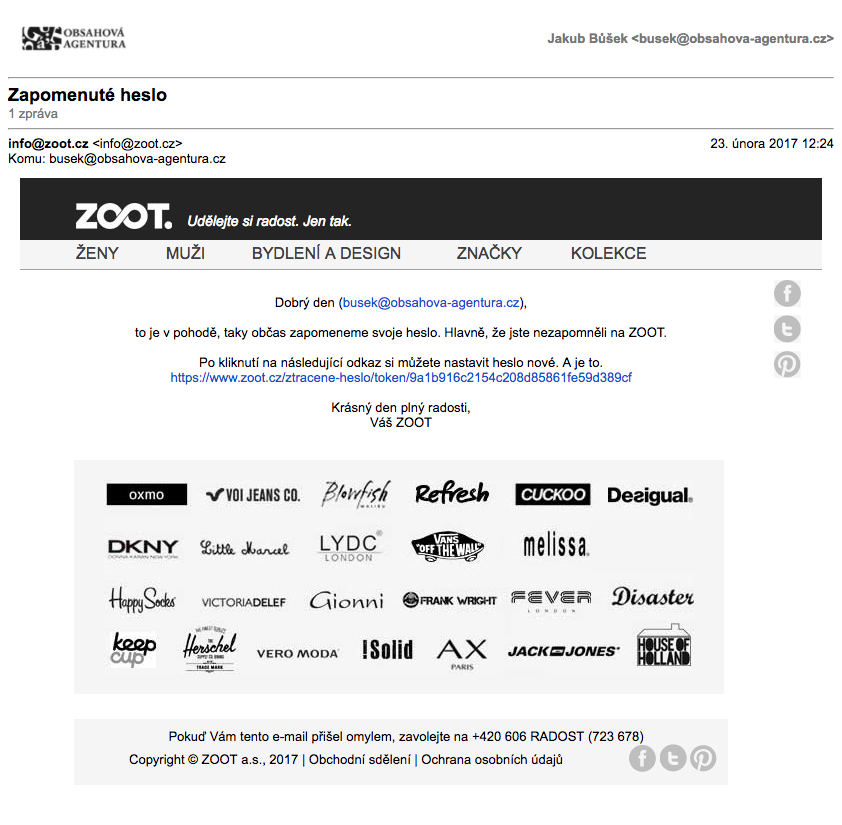 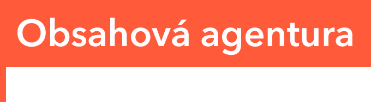 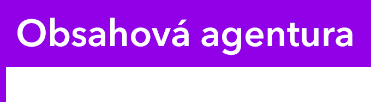 8) Vytěž neviditelného sluhu: checklist
Mám adresáta, načasování a důvod?
Nejsem jen funkční, ale ukazuju i značku? 
Udělal jsem pro zákazníka něco navíc?
II. Social
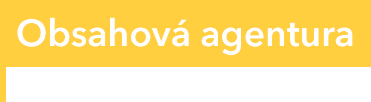 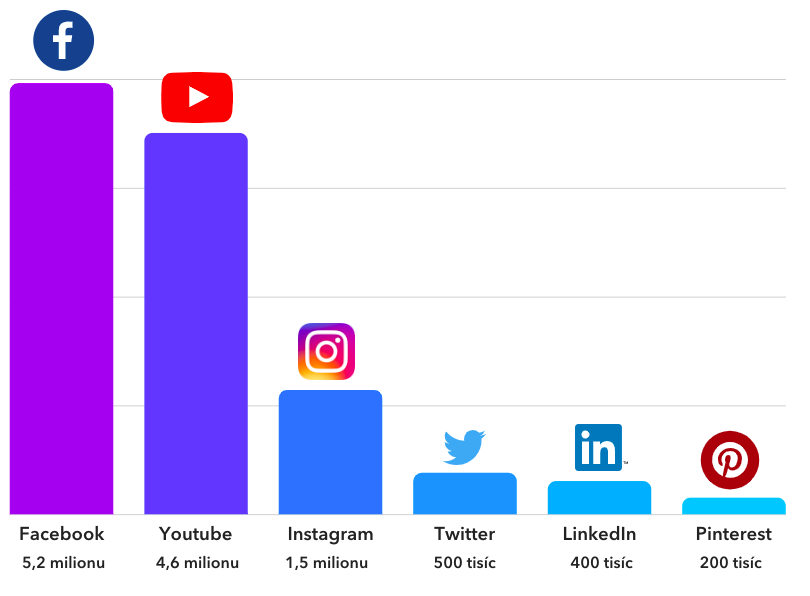 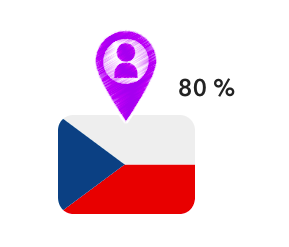 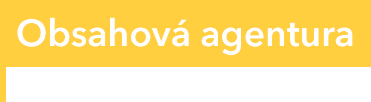 Facebook
sdílení novinek, fotek, události, videí…

vytváření skupin = komunit
facebook messenger, marketplace
silný reklamní nástroj
pro B2C i B2B
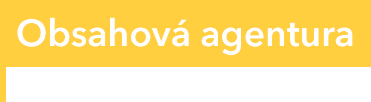 Youtube
sdílení video-obsahu

živá vysílání, 3D prohlídky
komunita youtuberů/influencerů
pro B2C i B2B
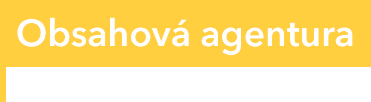 Instagram
sdílení vizuálního obsahu

hashtagy

živá vysílání, IGTV, Instagram Stories

Instagram reklamy
influenceři
pro B2C i B2B
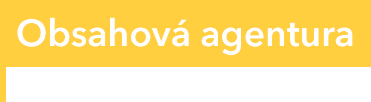 Twitter
sdílení krátkých sdělení

max. 280 znaků

hashtagy

zprávy a aktuální informace, názory
pro B2C i vybrané obory B2B
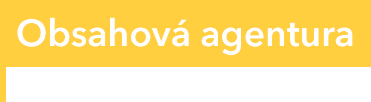 LinkedIn
profesní síť, novinky z oboru

velké množství informací o uživatelích

vzdělávací portál

důvěryhodnost

drahá, ale učinná reklama
B2B
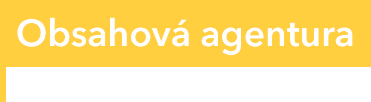 Pinterest
virtuální nástěnka

většina uživatelů jsou ženy

inspirace = zábava

marketing = prodej
B2C
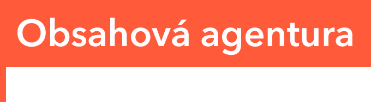 Online vs. offline čtení
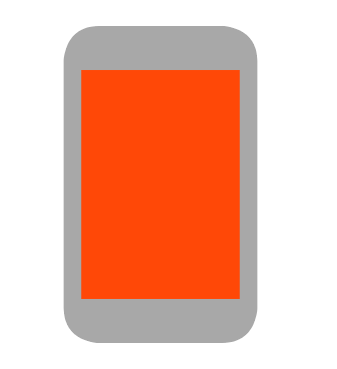 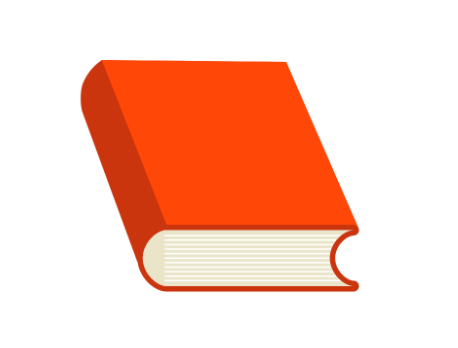 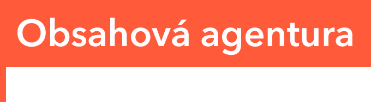 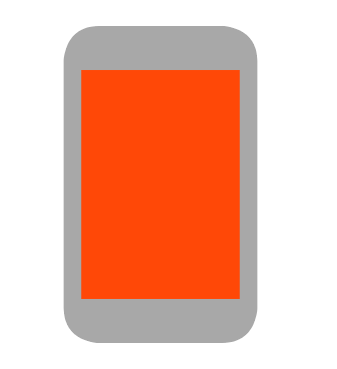 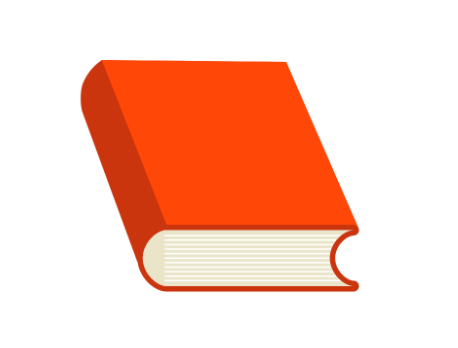 selektivní čtení
záchytné body
rychločtení
strukturovaný obsah
dekódování slov
zleva doprava
řádek po řádku
hluboké čtení
bohaté na emoce
smyslové vjemy
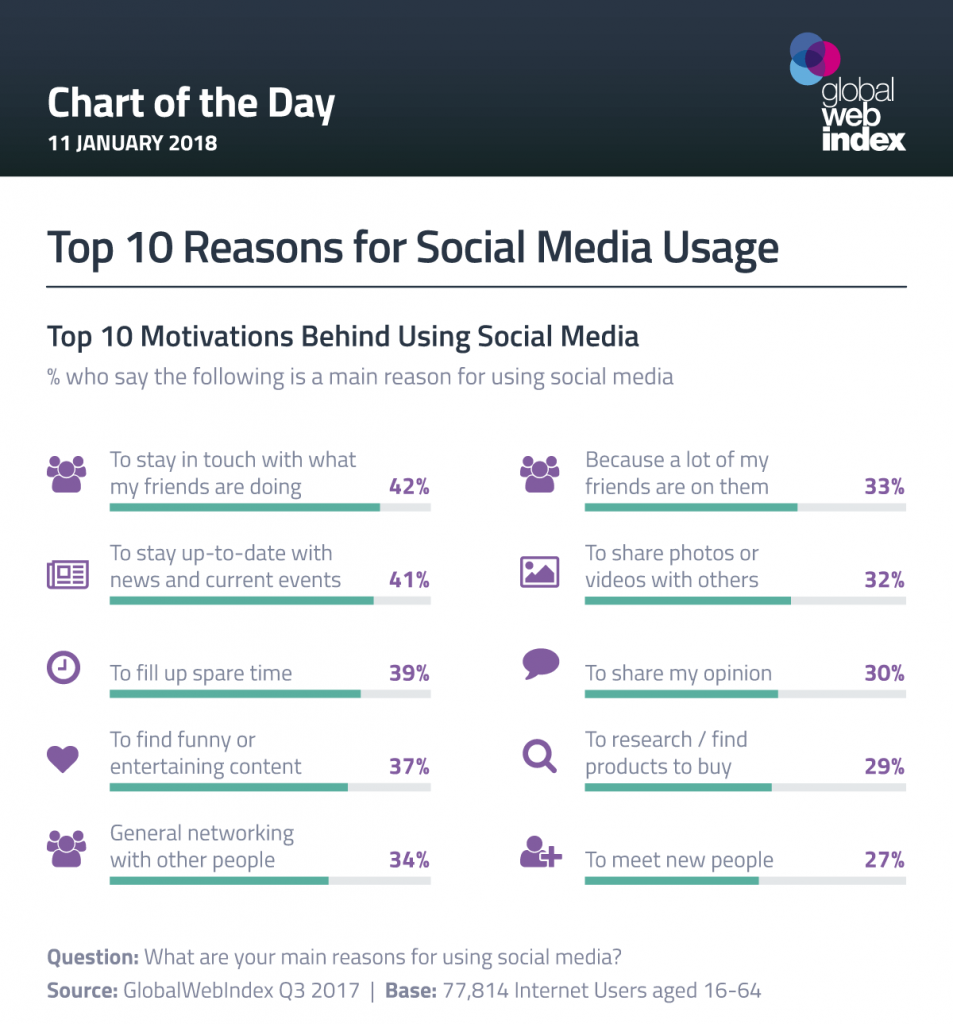 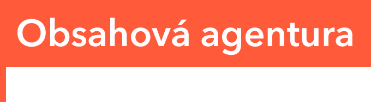 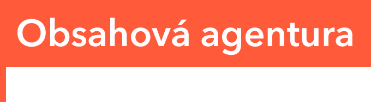 Uživatel sociálních sítí:
nudí se,

chce se bavit,

chce se něco dozvědět,

má problém,

je líný,

nemá čas,

nevěří vám.
“Co můj fanoušek chce, aby si o něm mysleli jeho kamarádi?”
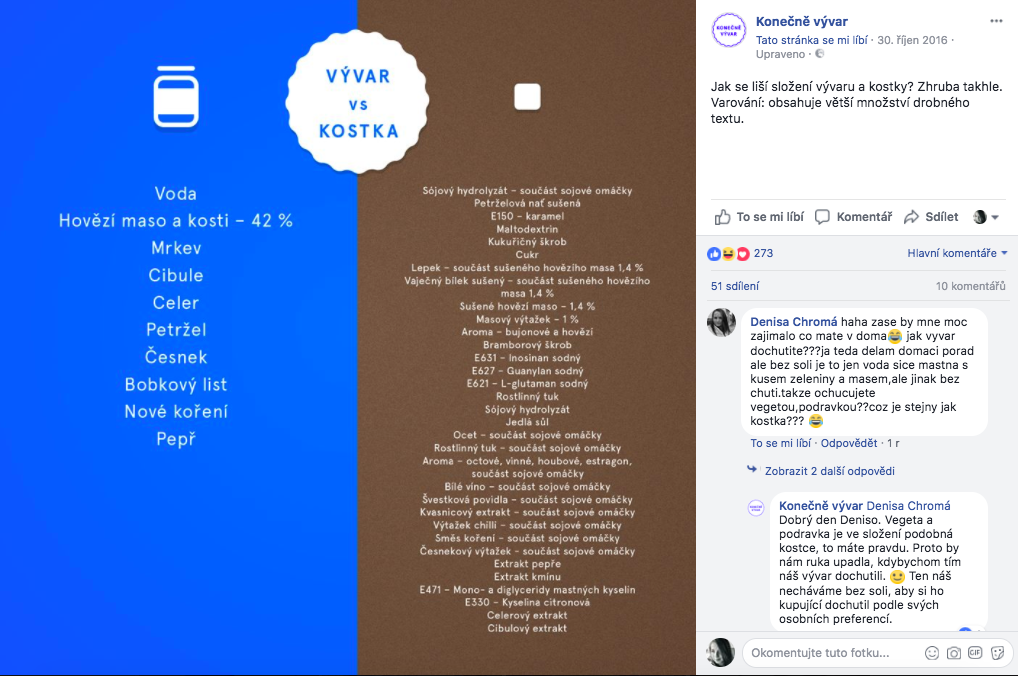 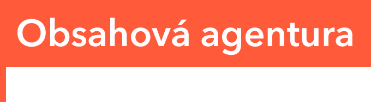 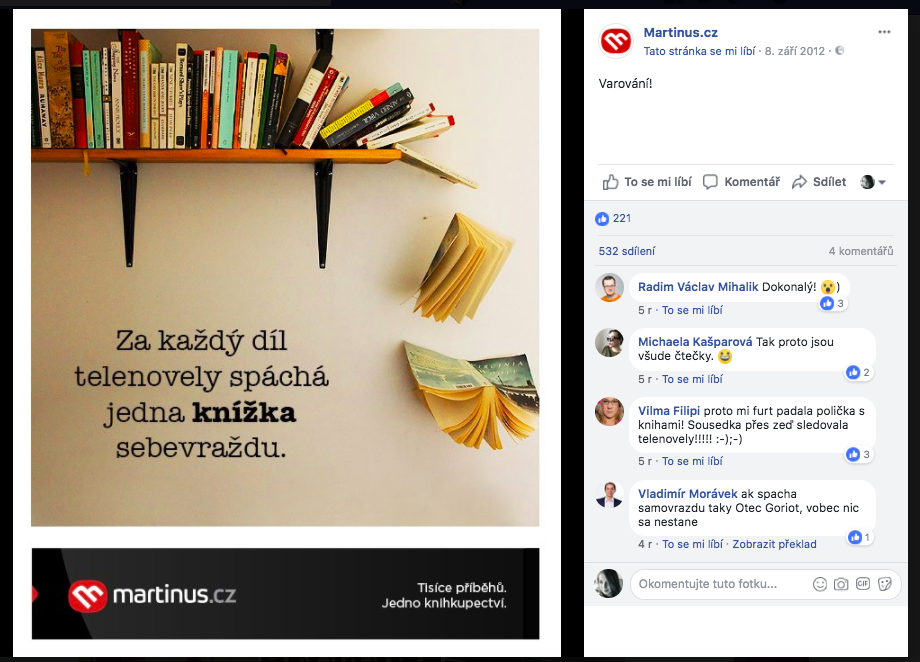 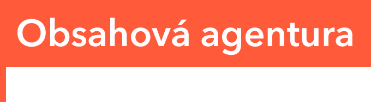 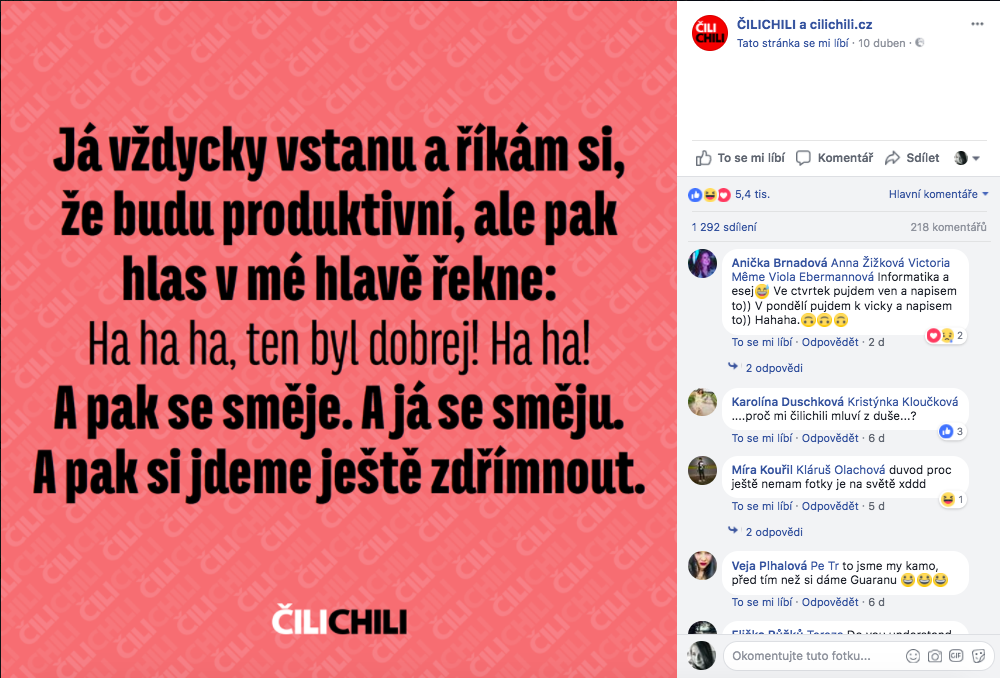 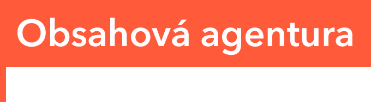 3 zásady dobrého příspěvku
Jedna myšlenka, jeden příspěvek
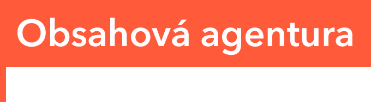 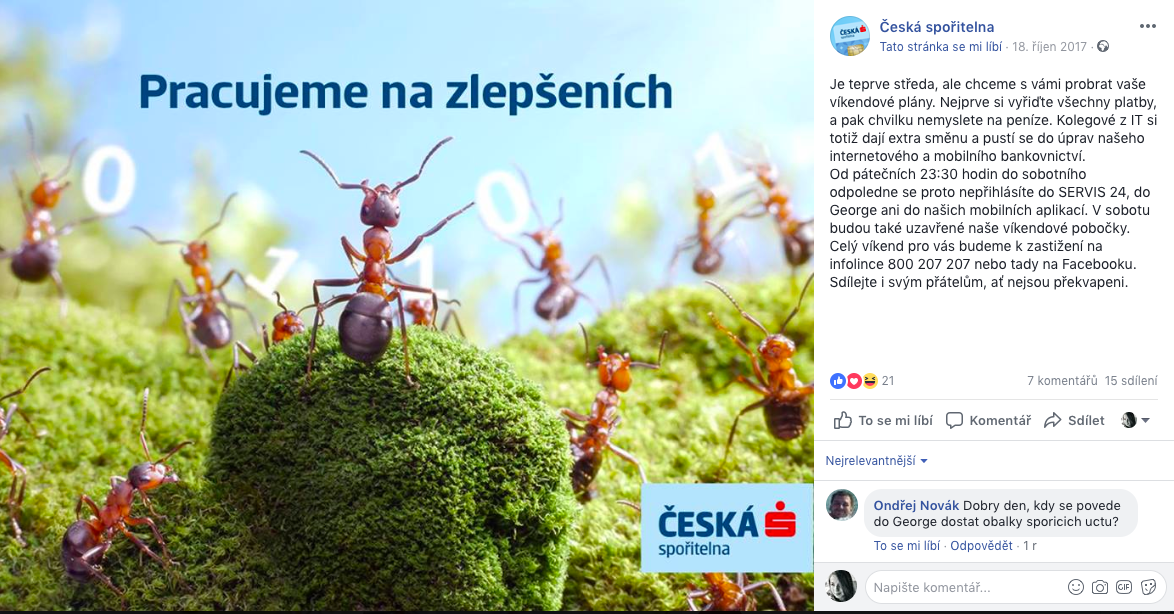 2. Pod 3 řádky
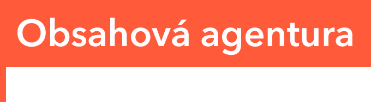 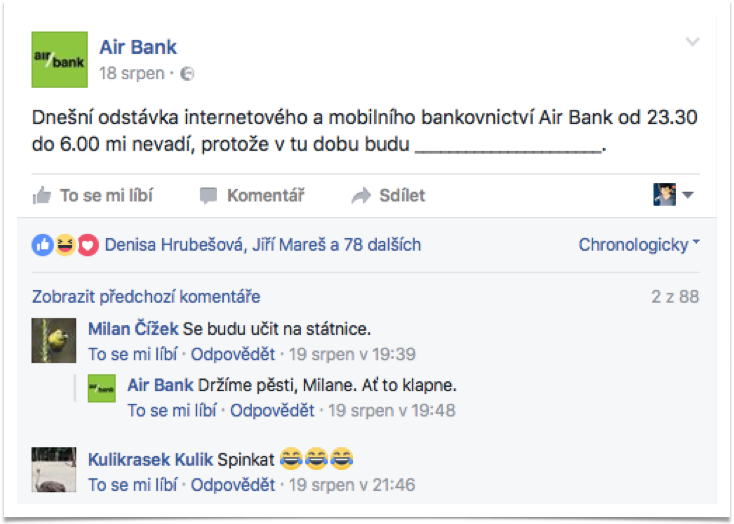 3. Call to action
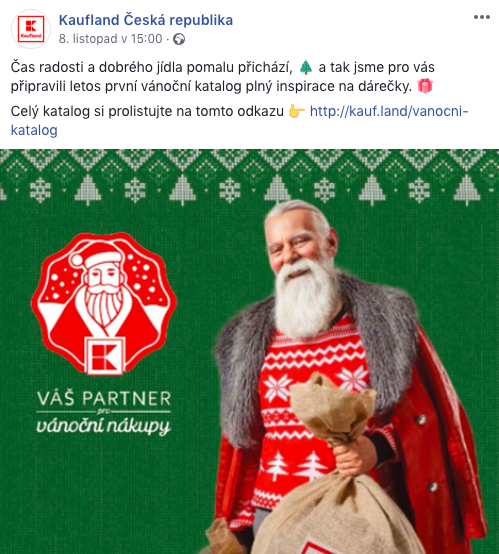 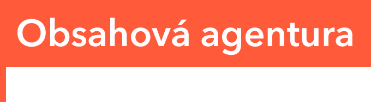 Jak psát na sociální sítě
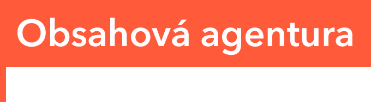 Nepoužívejte dlouhé slovo, když můžete použít krátké.
[Speaker Notes: https://cs.wikipedia.org/wiki/Obsahov%C3%BD_marketing]
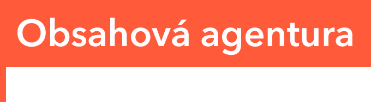 Můžete-li některé slovo vynechat, vynechte ho.
[Speaker Notes: https://cs.wikipedia.org/wiki/Obsahov%C3%BD_marketing]
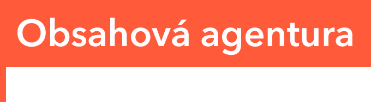 Zapomeňte na to, jak píší noviny. Metafory, přirovnání a obraty z tisku na sociální sítě nepatří.
[Speaker Notes: https://cs.wikipedia.org/wiki/Obsahov%C3%BD_marketing]
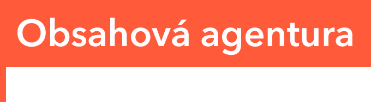 Používejte činný rod.
[Speaker Notes: https://cs.wikipedia.org/wiki/Obsahov%C3%BD_marketing]
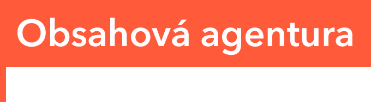 Nepoužívejte cizí slova, žargon nebo odborné výrazy, když pro ně existuje ekvivalent v běžném jazyce.
[Speaker Notes: https://cs.wikipedia.org/wiki/Obsahov%C3%BD_marketing]
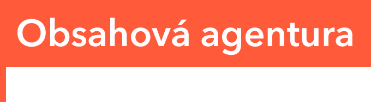 Dejte si pozor na klišé.

mladý, dynamický kolektiv
jsme tu pro vás
lidský přístup
nadstandardní služby
můžete se na nás spolehnout
nejste s námi nikdy sami
dlouholetá historie
je tím nejlepším pro vás
další krok vpřed
nesmírně pozitivní účinky
komplexní návrh řešení
služby, ze kterých si určitě vyberete
řešení na míru
...
[Speaker Notes: https://cs.wikipedia.org/wiki/Obsahov%C3%BD_marketing]
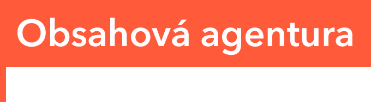 Buďte konkrétní.
VLASTNOST vs. BENEFIT
popisuje vs. prodává
z čeho máte radost vy vs. z čeho má radost zákazník
[Speaker Notes: https://cs.wikipedia.org/wiki/Obsahov%C3%BD_marketing]
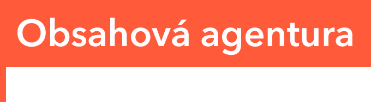 Mluvte jako cílovka.

Řekněte to známému.
[Speaker Notes: https://cs.wikipedia.org/wiki/Obsahov%C3%BD_marketing]
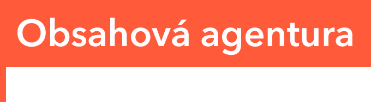 Výhody emotikon:
oživí delší text,
strukturování,
zaujímají pozornost,
červená barva vzbuzuje zvědavost,
zdůrazní osobnost značky.
Tvorba vizuálního obsahu
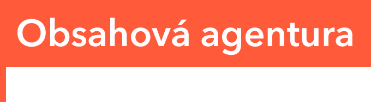 Dobrý vizuální obsah:
má jednotný vizuální styl,
je kvalitní a přínosný,
má logo,
neduplikuje obsah textového sdělení,
řídí se heslem “méně je více.”
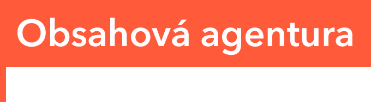 Pravidlo 20 %
Nástroj pro kontrolu překrytí textem
UGC - user generated content
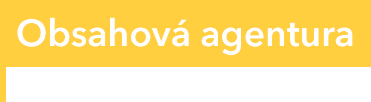 Obsah uživatelů
zákazník na prvním místě

větší důvěra

autenticita

budování komunity

nízké náklady
[Speaker Notes: When you consider that 86% of millennials say that UGC is a good indicator of the quality of a brand, and that 68% of social media users between the ages of 18 and 24 take into account information shared on social media when they make a purchasing decision (eMarketer), it’s easy to see why UGC is so powerful.]
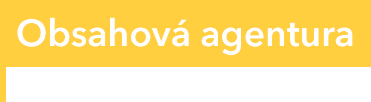 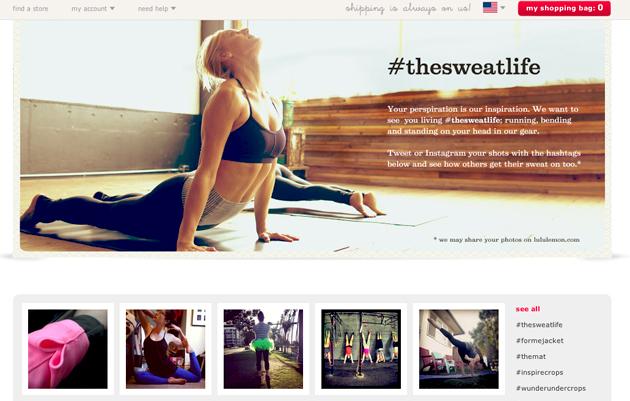 [Speaker Notes: When you consider that 86% of millennials say that UGC is a good indicator of the quality of a brand, and that 68% of social media users between the ages of 18 and 24 take into account information shared on social media when they make a purchasing decision (eMarketer), it’s easy to see why UGC is so powerful.]
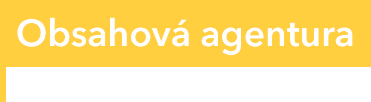 Etický aspekt práce s UGC
vždy uvést a označit autora

sdílení

souhlas autora
[Speaker Notes: 2.       Používat  svůj vlastní hashtag, který studenti múzou používat, pokud by chtěli, aby se jejich fotky dostali  na nás timeline]
Plánování a dlouhodobá tvorba obsahu
Určete, které sítě používat a za jakým účelem
[Speaker Notes: Bavit
Vzdělávat Ukazovat zákulisí Pomáhat Prodávat]
2. Najděte témata, kterým se věnovat a problémy, které řešit
3. Nastavte design manuál
4. Nastavte tone-of-voice a komunikační manuál
5. Pracujte s KPI
[Speaker Notes: key performance indicators - klíčové ukazatele výkonnosti]
Nebojte se plánování
Community management
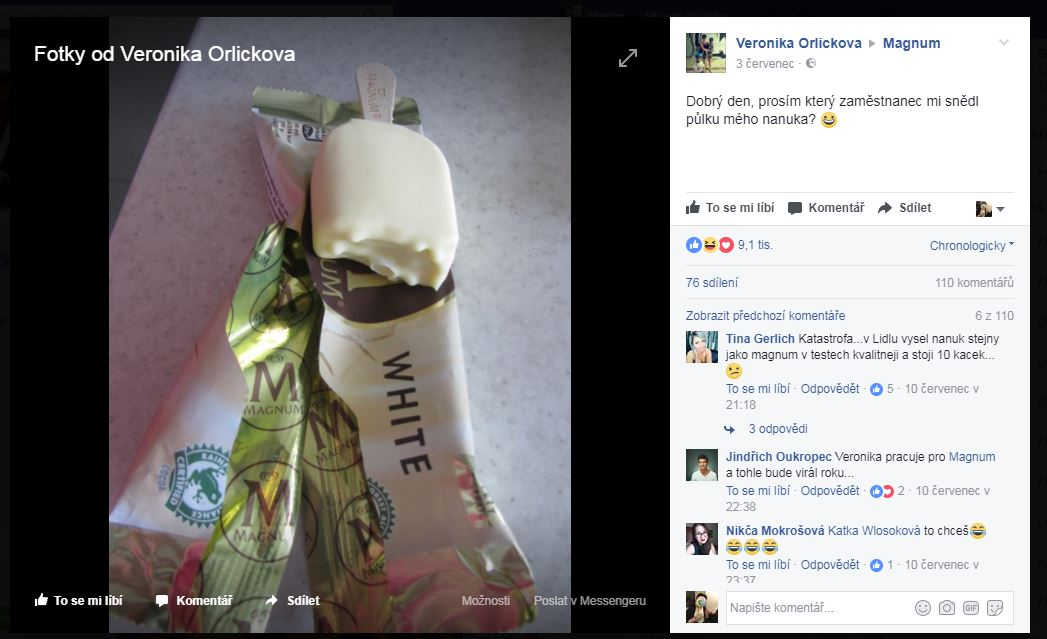 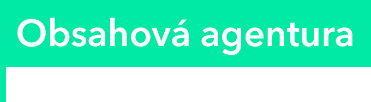 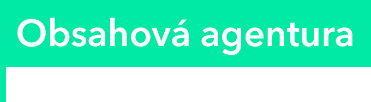 Community management:
nabízí pomoc,
řeší problémy,
vzdělává,
sbírá zpětnou vazbu.
Pravidla komunikace
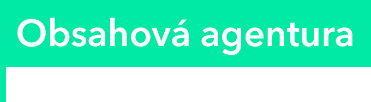 Ujasněte si:
kdo odpovídá a jak často,
vykáme nebo tykáme,
jak oslovujeme a jak se podepisujeme,
jaké možnosti pomoci máme.
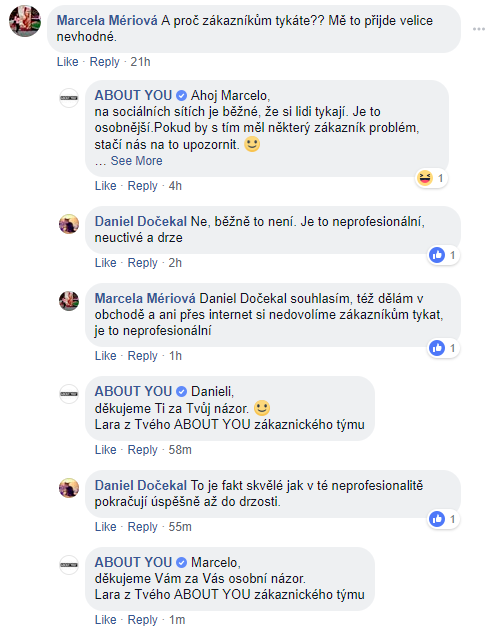 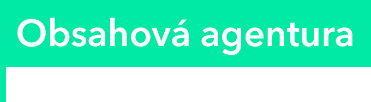 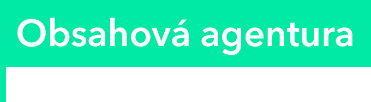 Neptejte se na otázky, na které nechcete znát odpověď.
Pamatujte si svoje fanoušky.
Problémy řešte tam, kde vznikly.
1.
2.
3.
Nástroje, které pomůžou
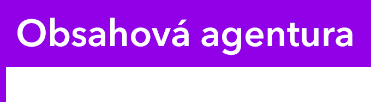 Plánování
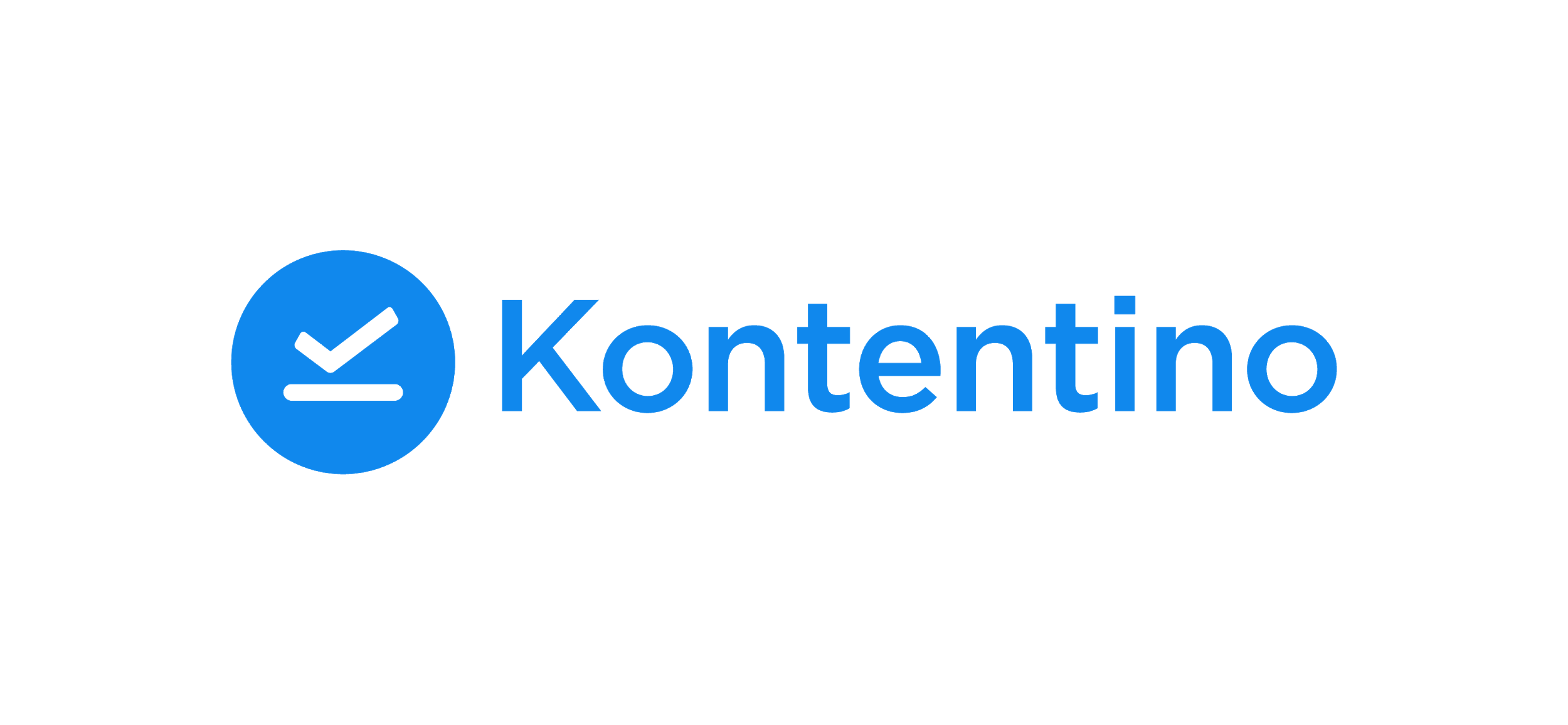 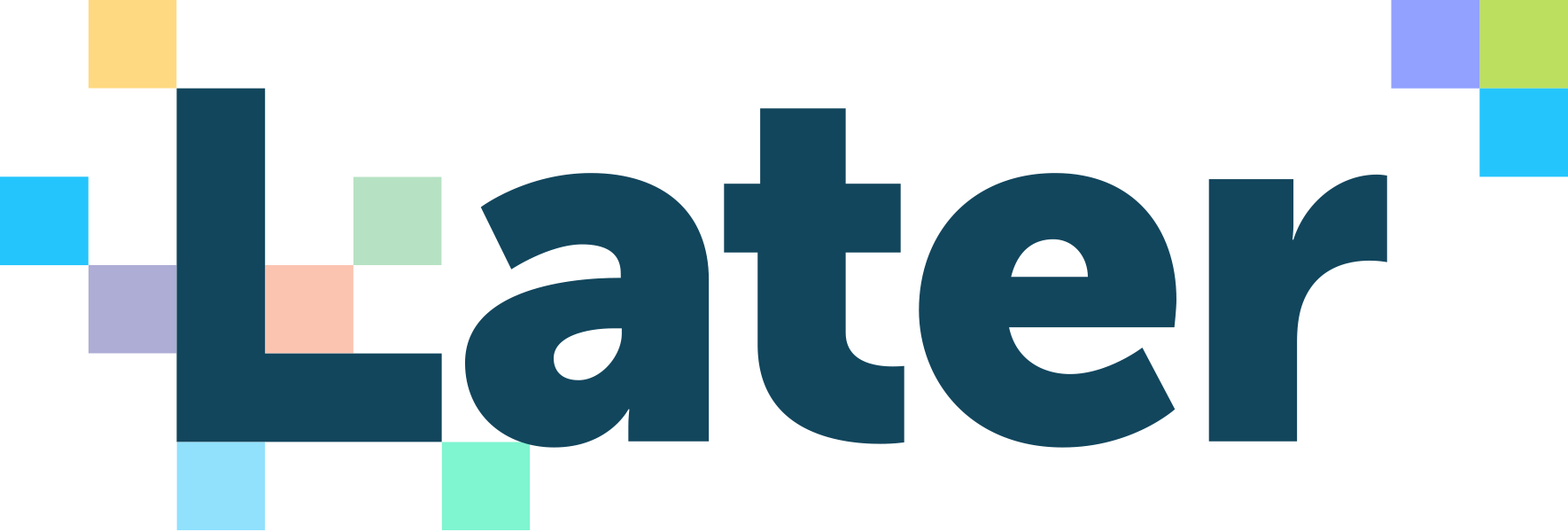 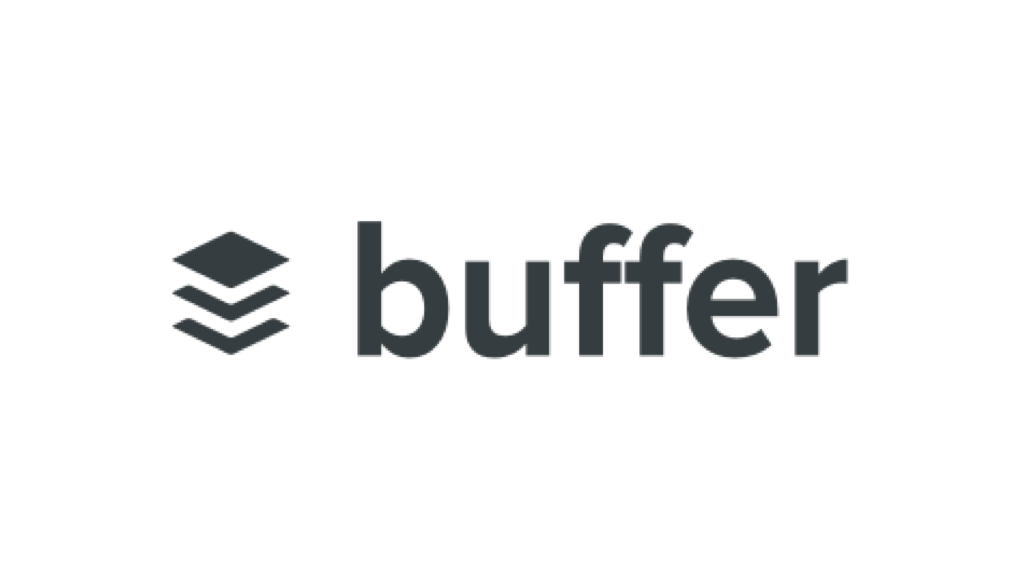 [Speaker Notes: https://cs.wikipedia.org/wiki/Obsahov%C3%BD_marketing]
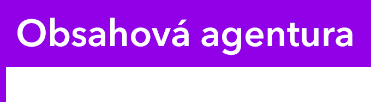 Grafika
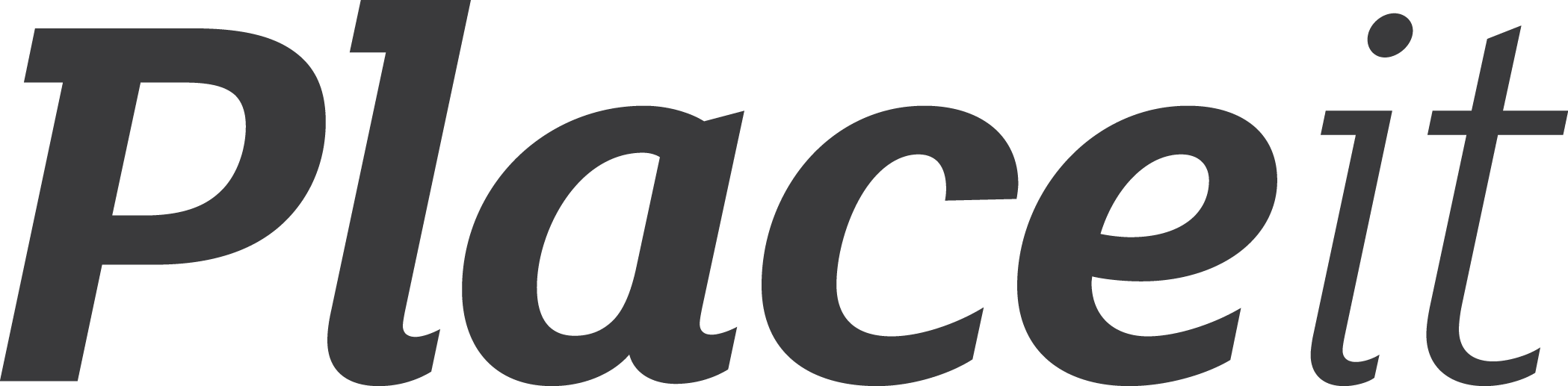 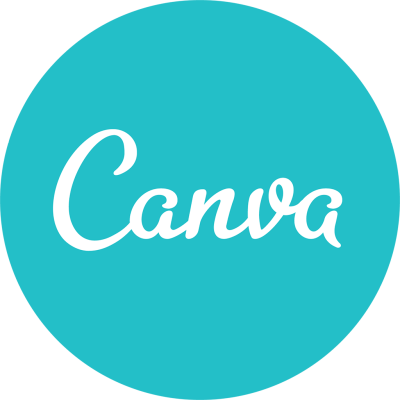 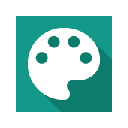 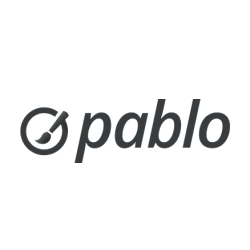 [Speaker Notes: https://cs.wikipedia.org/wiki/Obsahov%C3%BD_marketing]
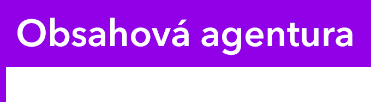 Foto a video
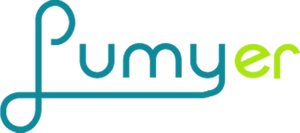 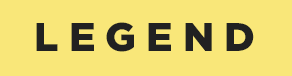 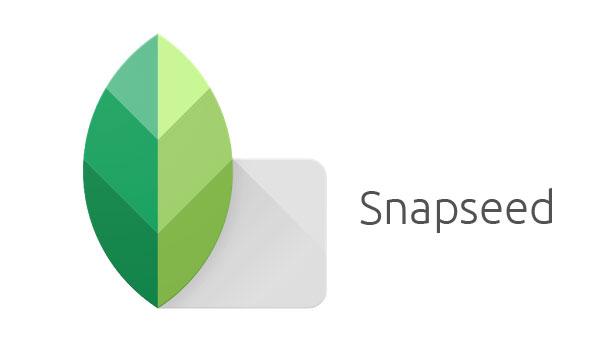 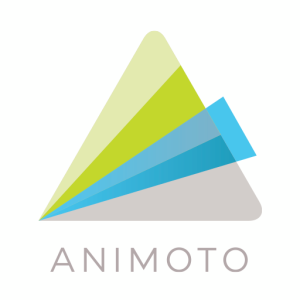 [Speaker Notes: https://cs.wikipedia.org/wiki/Obsahov%C3%BD_marketing]
Formáty příspěvků
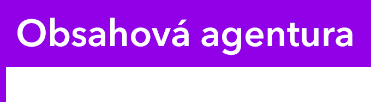 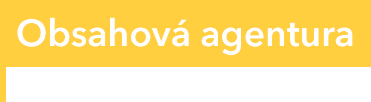 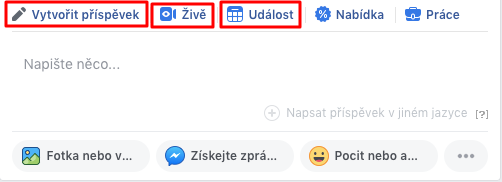 [Speaker Notes: účel sociálních sítí v dnešní době]
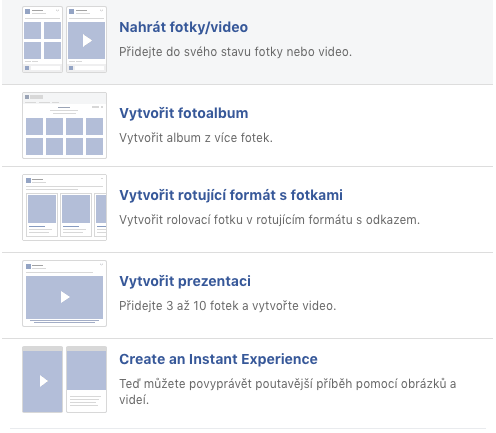 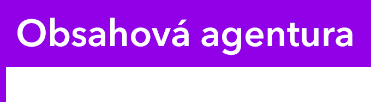 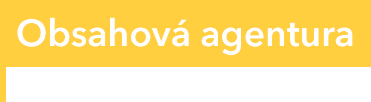 např.
nebo např.
např. nebo např.
např.
např.
např.
[Speaker Notes: účel sociálních sítí v dnešní době]
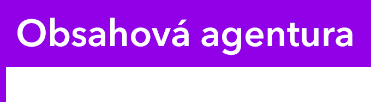 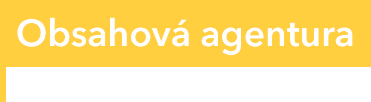 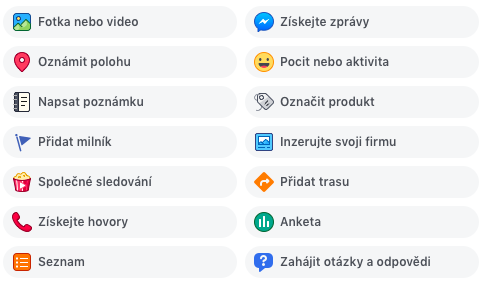 [Speaker Notes: účel sociálních sítí v dnešní době]
Skupiny
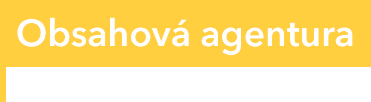 Facebook Groups
změna algoritmu

zvýšení angažovanosti

skupina jménem stránky
značka vs. přínosný obsah
pravidla skupin
statistiky
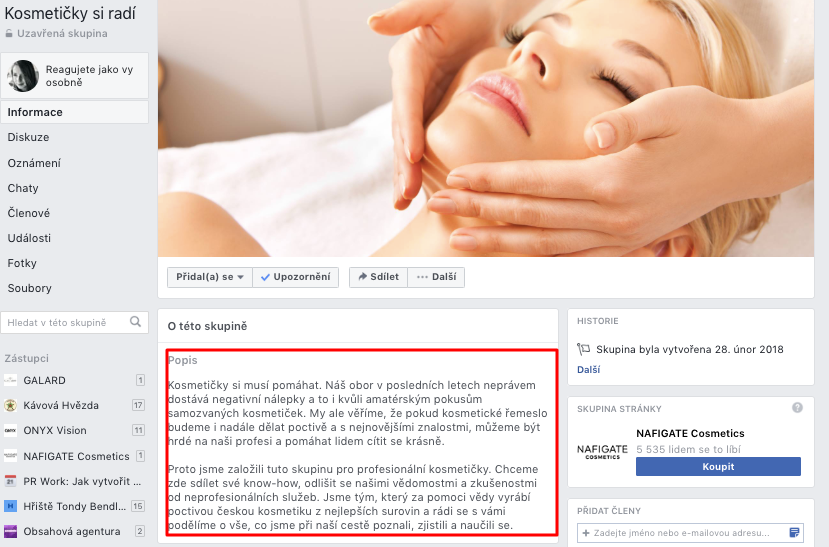 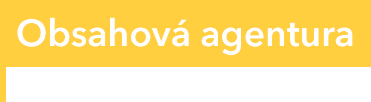 Placený obsah
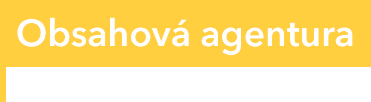 Sponzorovaný (promovaný) obsah
Dark posty (reklamy)
x
[Speaker Notes: Co je zakázáno
Nutit, aby se uživatel stal fanouškem
Označovat někoho nebo něco na fotografiích
Sdílet příspěvky stránky
Aby v zadání soutěže bylo sdílení soutěže na svém nebo cizím Timeline
Co je dovoleno
Vkládat fotografie
Komentovat
Dávat lajky komentářům]
Instagram pod lupou
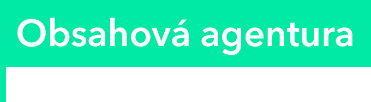 Firemní profil
pokročilé statistiky a analytika
propojení s Facebook stránkou
více informací o značce
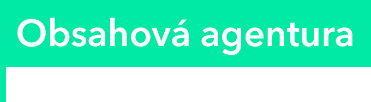 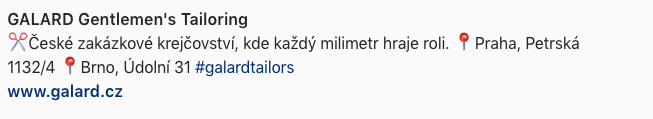 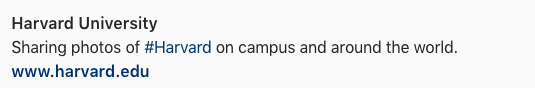 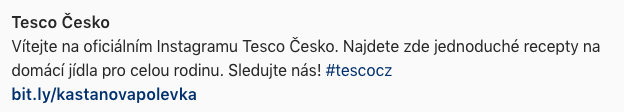 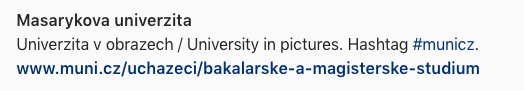 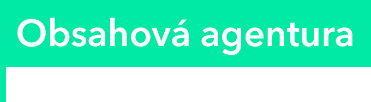 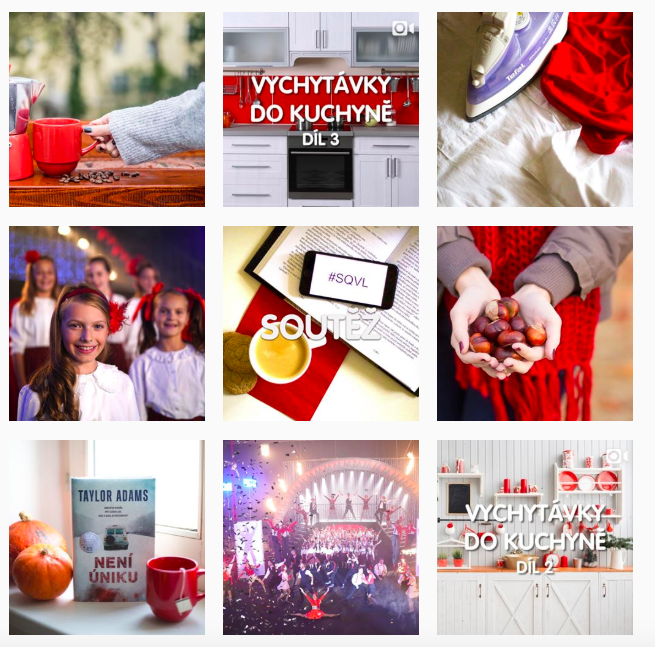 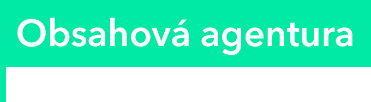 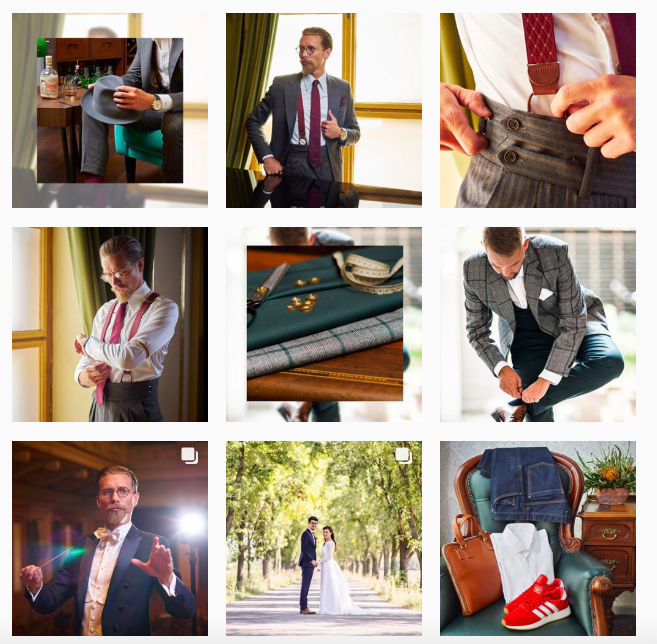 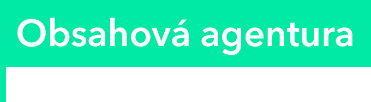 Formáty příspěvků
fotka
carousel
video
instagram stories
live stream
video v IGTV
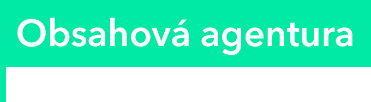 Instagram stories
fotky nebo krátká videa
zmizí po 24 hodinách
možnost uložení na profil
živé vysílání
interakce
III. PPC
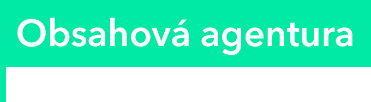 Aktuální pravidla AdWords
https://support.google.com/google-ads/answer/1704389?hl=cs
IV. SEO a klíčová slova
Google kdysi
Google dnes
SEO: Přivádíme na web co nejvíce relevantních návštěvníků z vyhledávání
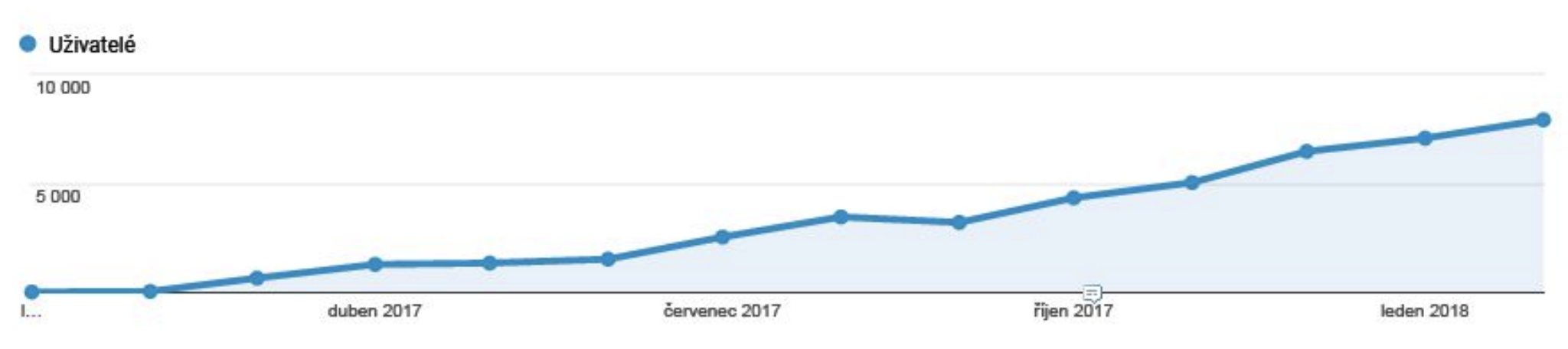 SEO: Přivádíme na web co nejvíce relevantních návštěvníků z vyhledávání
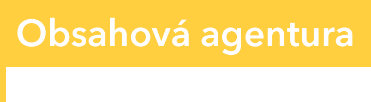 Co nedělat
Měřit hustotu klíčových slov
Přidávat patičky s klíčovými slovy
Přehánět to s odkazy
Používat nerelevantní klíčová slova
Upřednostňovat vyhledávač před uživatelem
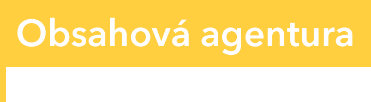 Co dělat
Zjišťovat klíčová slova
Využívat je jako námět pro obsah, ne jako dogma
Psát správné titulky <title>
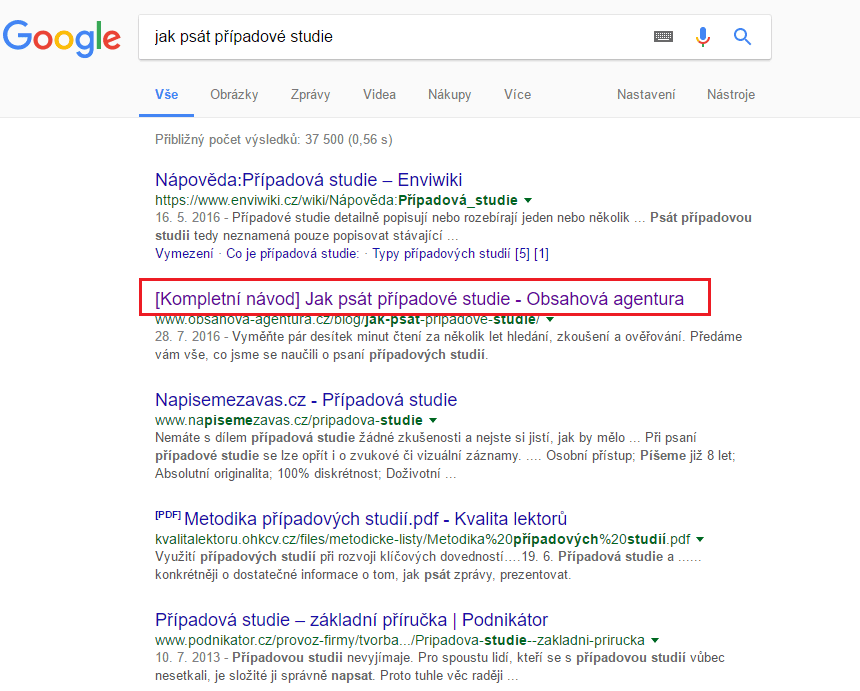 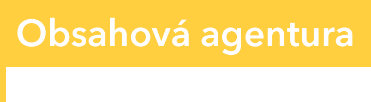 Cílová skupina
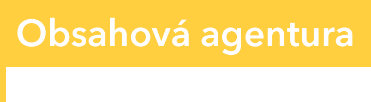 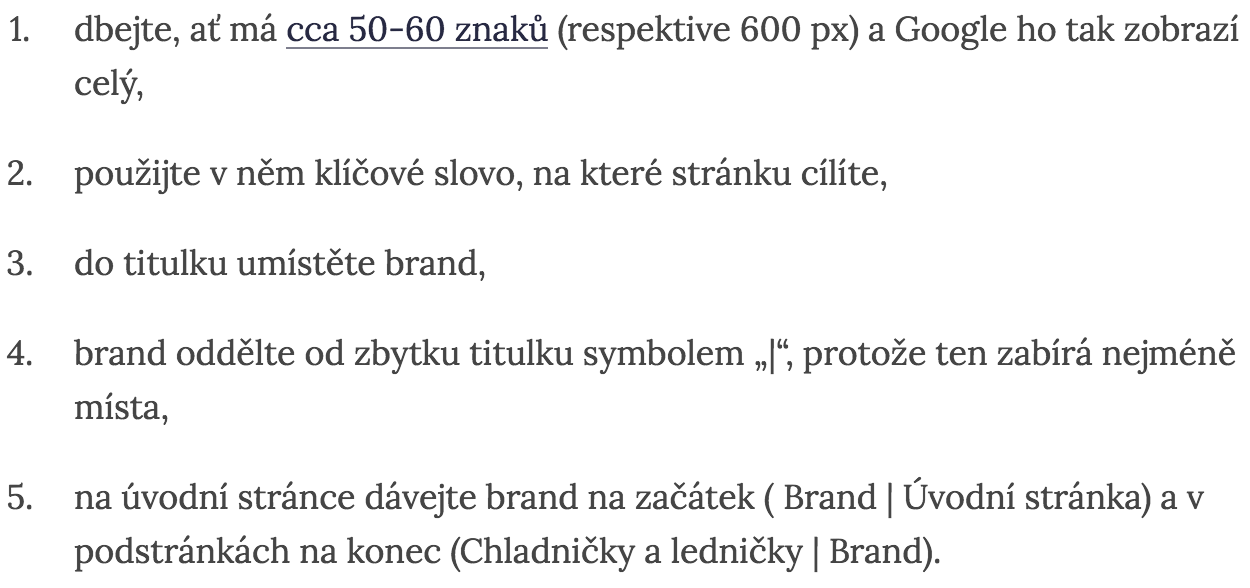 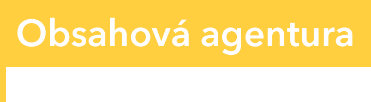 Co dělat
Zjišťovat klíčová slova
Využívat je jako námět pro obsah, ne jako dogma
Psát správné titulky <title>
Psát správné popisky <meta name=“description“>
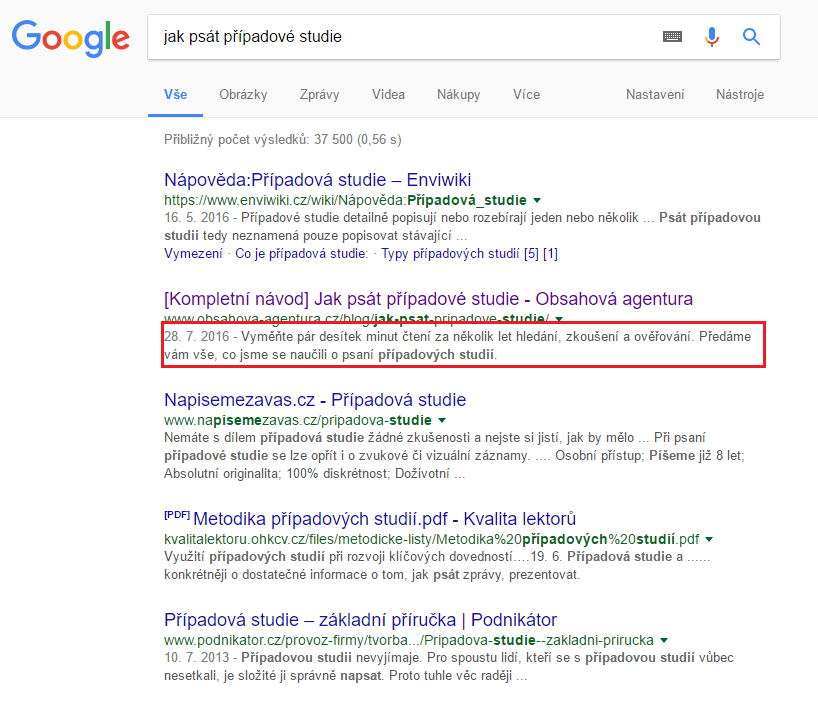 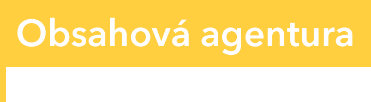 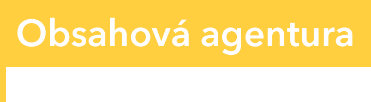 Co dělat
Zjišťovat klíčová slova
Využívat je jako námět pro obsah, ne jako dogma
Psát správné titulky <title>
Psát správné popisky <meta name=“description“>
Využívat hierarchii nadpisů <h1>, <h2>…
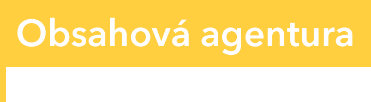 Co dělat
Zjišťovat klíčová slova
Využívat je jako námět pro obsah, ne jako dogma
Psát správné titulky <title>
Psát správné popisky <meta name=“description“>
Využívat hierarchii nadpisů <h1>, <h2>…
A hlavně: tvořit bohatý, pestrý a živý obsah, o jaký je skutečný zájem
Základní pomůcka: analýza klíčových slov
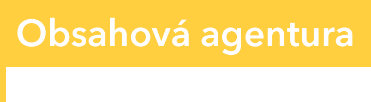 Další zdroje
Kvasnička, Ungr: Copy + SEO + UX https://youtu.be/8Fn3ntz704c 
Ungr: Jak jste o SEO dosud možná neuvažovali https://youtu.be/E1JvqElQdRc 
Klasifikační analýza klíčových slov: http://vyhledavace.info/clanky/246/klasifikacni-analyza-klicovych-slov
V. Analytika prakticky
VI. Cvičení
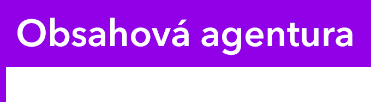 Úkol
Napište e-mail, kterým nabídnete registrovanému uživateli 25 % slevu na první balení nootropik, vaším cílem je konverze
Napište 3 různě zaměřené PPC inzeráty, které se budou zobrazovat uživateli po zadání fráze „tablety na soustředění“ 
Vymyslete post na sociální sítě na začátek zkouškového období, prodej je jen nice-to-have